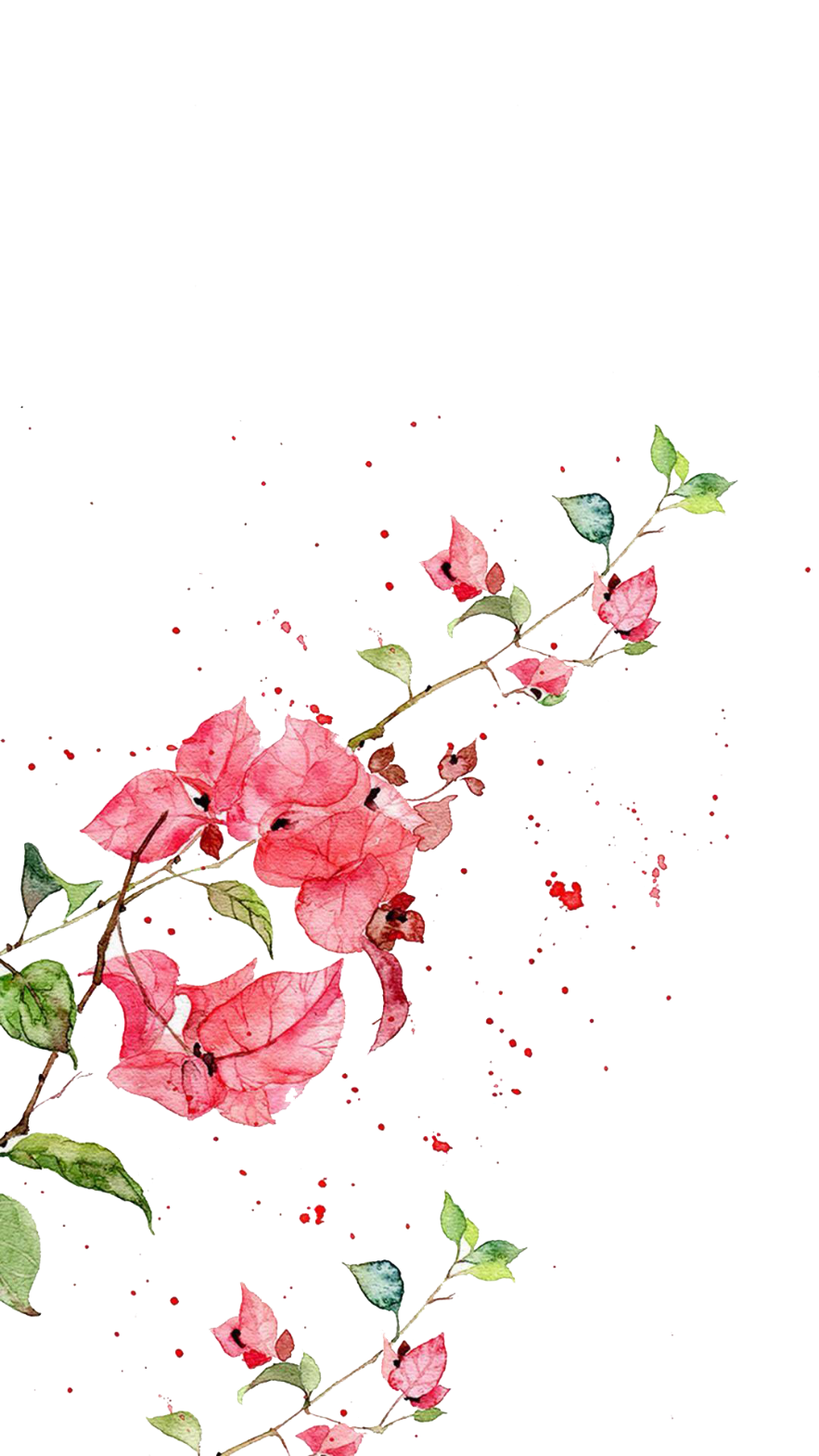 20XX
商务工作PPT模板
BUSINESS REPORT
工作汇报/工作总结/工作计划/新年计划
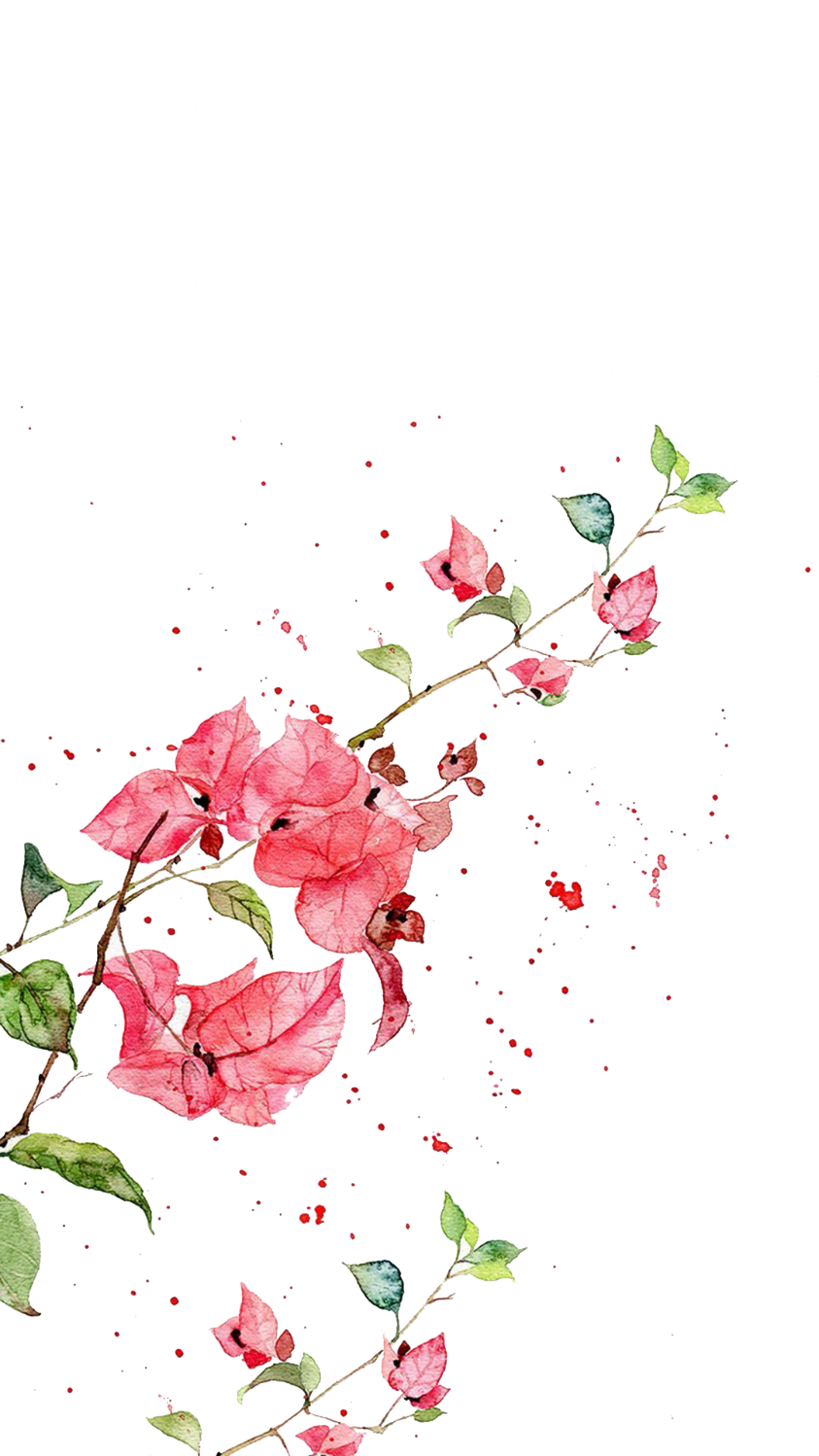 第一部分标题
√添加内容
√添加内容
√添加内容
√添加内容
√添加内容
PART 01
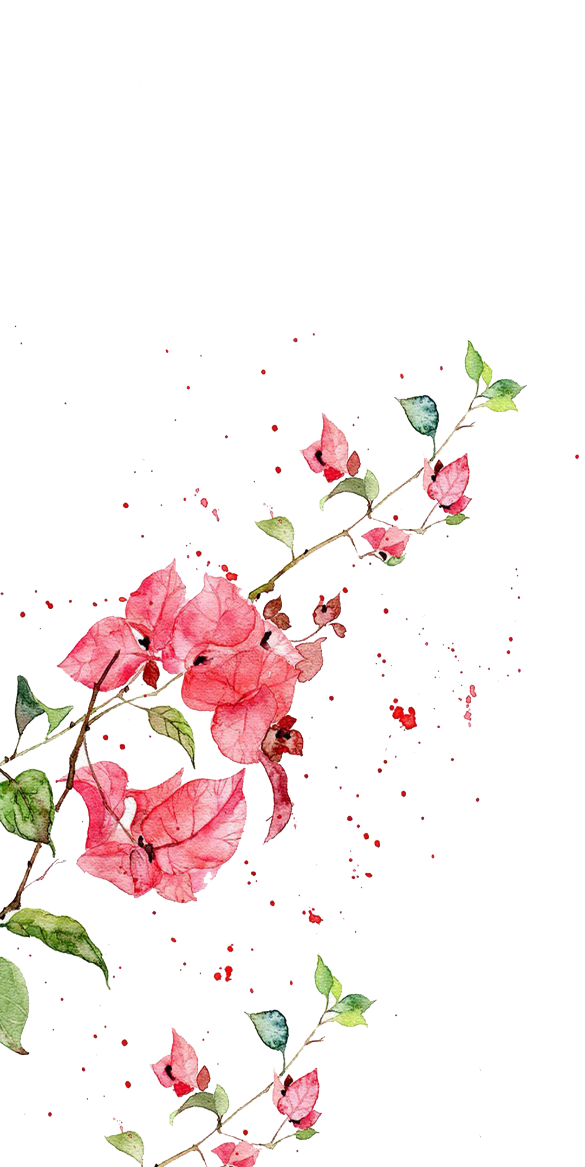 单击此处添加标题
尽量与标题文本语言风格相符合
01
02
单击添加段落文字
单击添加段落文字
单击添加段落文字
单击添加段落文字
单击添加段落文字
单击添加段落文字
单击添加段落文字
单击添加段落文字
03
04
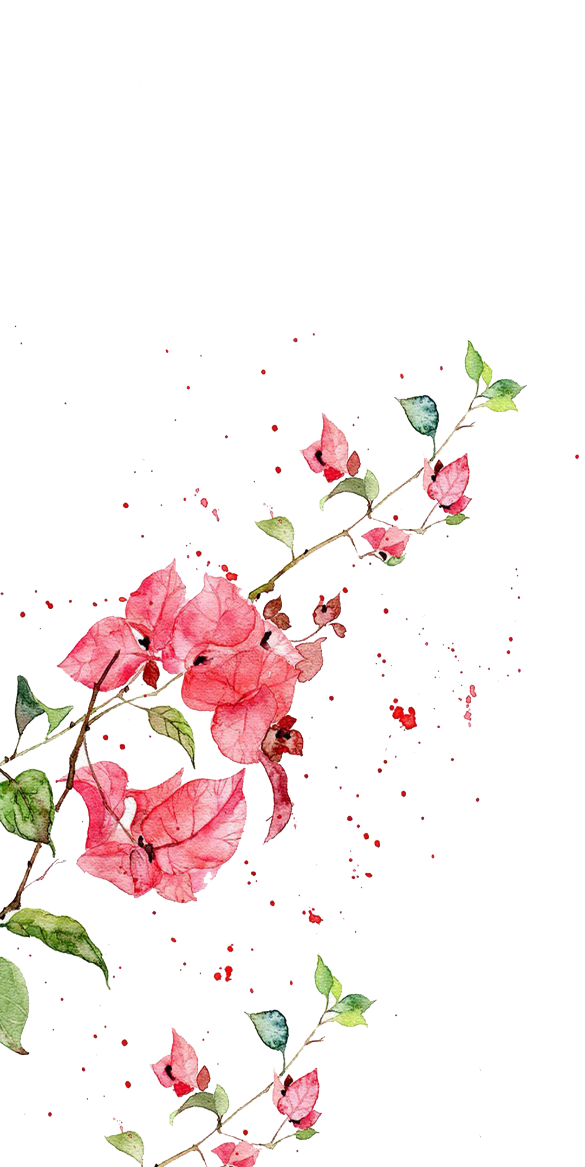 单击此处添加标题
尽量与标题文本语言风格相符合
请在此处输入您的文本请在此处输入您的文本请在此处输入您的文本请在此处输入您的文本
输入标题
请在此处输入您的文本请在此处输入您的文本请在此处输入您的文本请在此处输入您的文本
输入标题
请在此处输入您的文本请在此处输入您的文本请在此处输入您的文本请在此处输入您的文本
输入标题
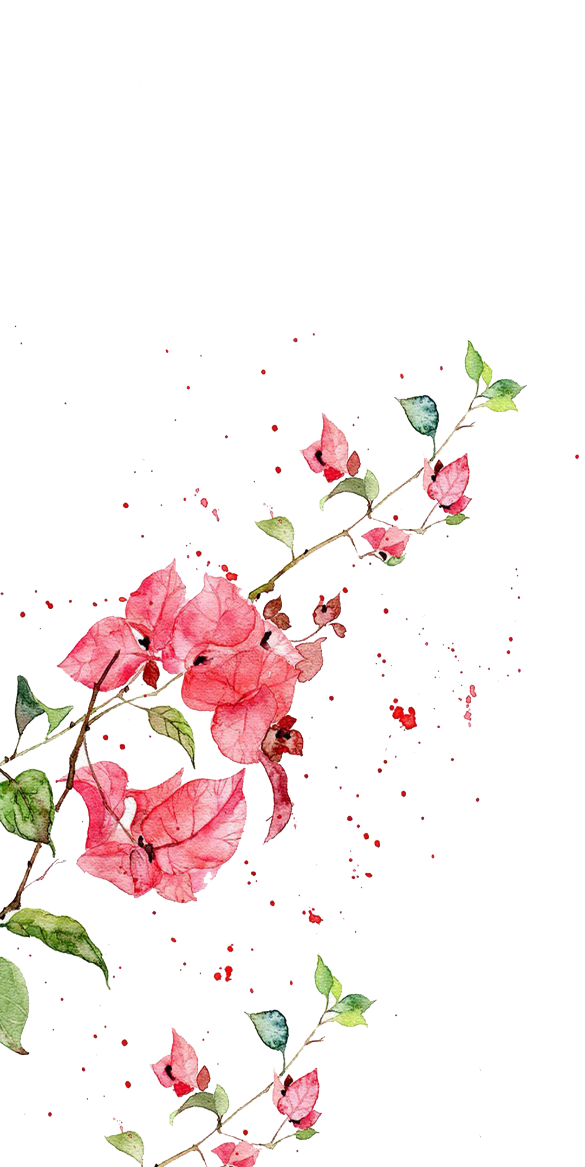 单击此处添加标题
尽量与标题文本语言风格相符合
在此处添加您的内容，在此处添加您的内容，在此处添加您的内容，在此处添加您的内容。
分标题一
添加
标题
分标题二
在此处添加您的内容，在此处添加您的内容，在此处添加您的内容，在此处添加您的内容。
分标题三
在此处添加您的内容，在此处添加您的内容，在此处添加您的内容，在此处添加您的内容。
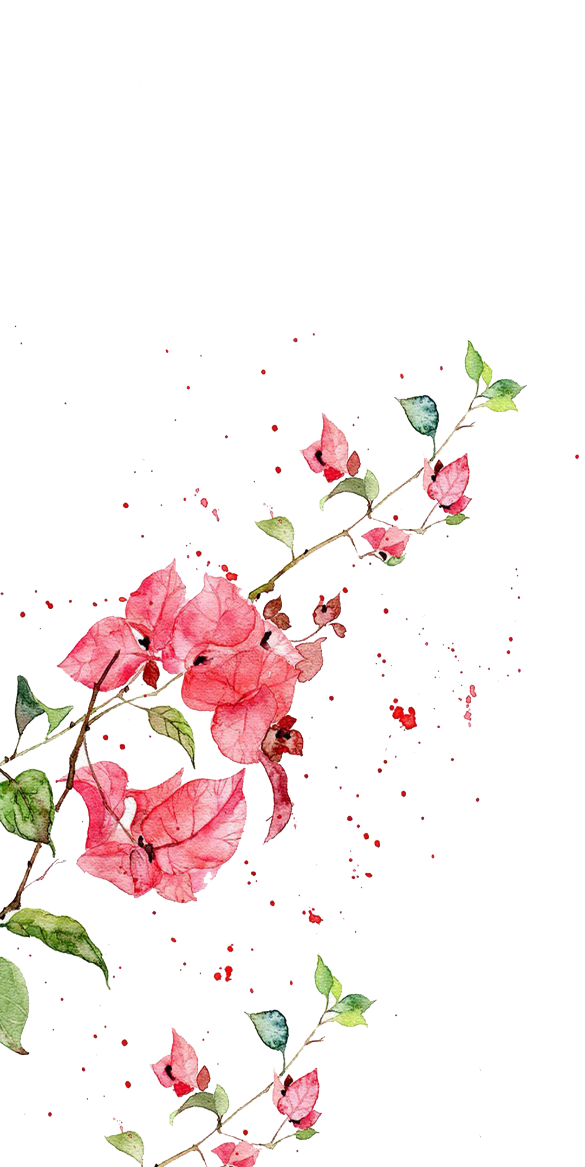 单击此处添加标题
尽量与标题文本语言风格相符合
单击此处添加说明文字单击此处添加说明文字单击此处添加说明文字单击此处添加说明文字单击此处单击此处添加说明文字。
75%
50%
25%
添加文本信息
此处添加说明文字添加说明文字添加说明文字
添加文本信息
此处添加说明文字添加说明文字添加说明文字
添加文本信息
此处添加说明文字添加说明文字添加说明文字
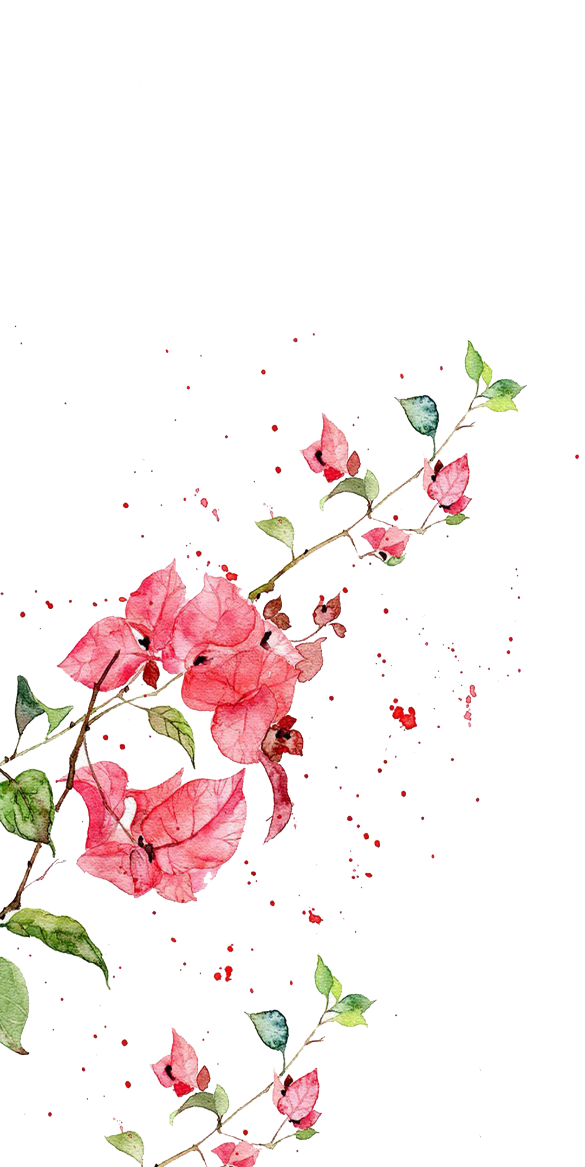 单击此处添加标题
尽量与标题文本语言风格相符合
添加标题
添加标题
此处添加详细文本描述，建议与标题相关并符合整体语言风格，语言描述尽量简洁生动。
此处添加详细文本描述，建议与标题相关并符合整体语言风格，语言描述尽量简洁生动。
添加标题
添加标题
此处添加详细文本描述，建议与标题相关并符合整体语言风格，语言描述尽量简洁生动。
此处添加详细文本描述，建议与标题相关并符合整体语言风格，语言描述尽量简洁生动。
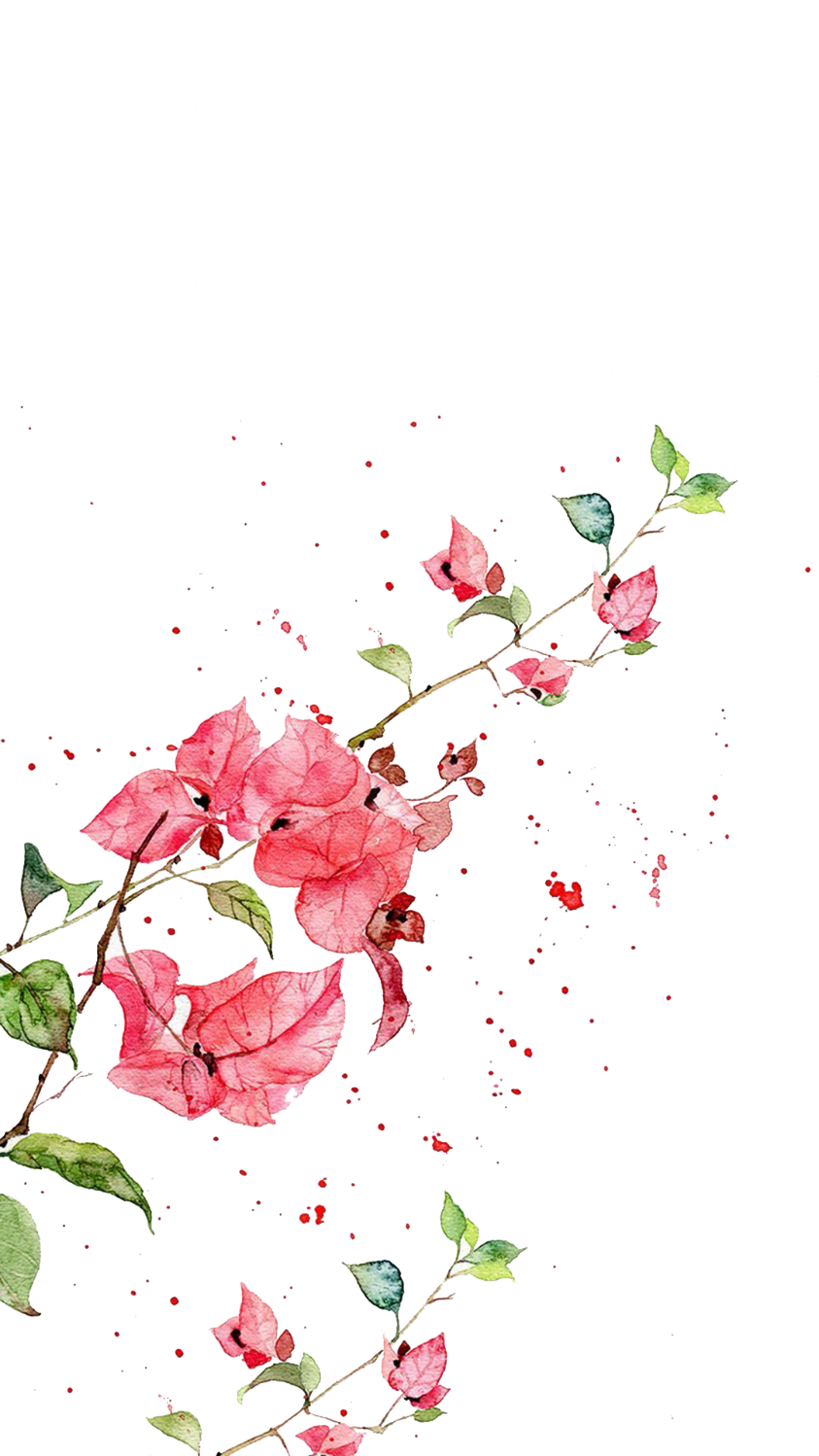 第二部分标题
√添加内容
√添加内容
√添加内容
√添加内容
√添加内容
PART 02
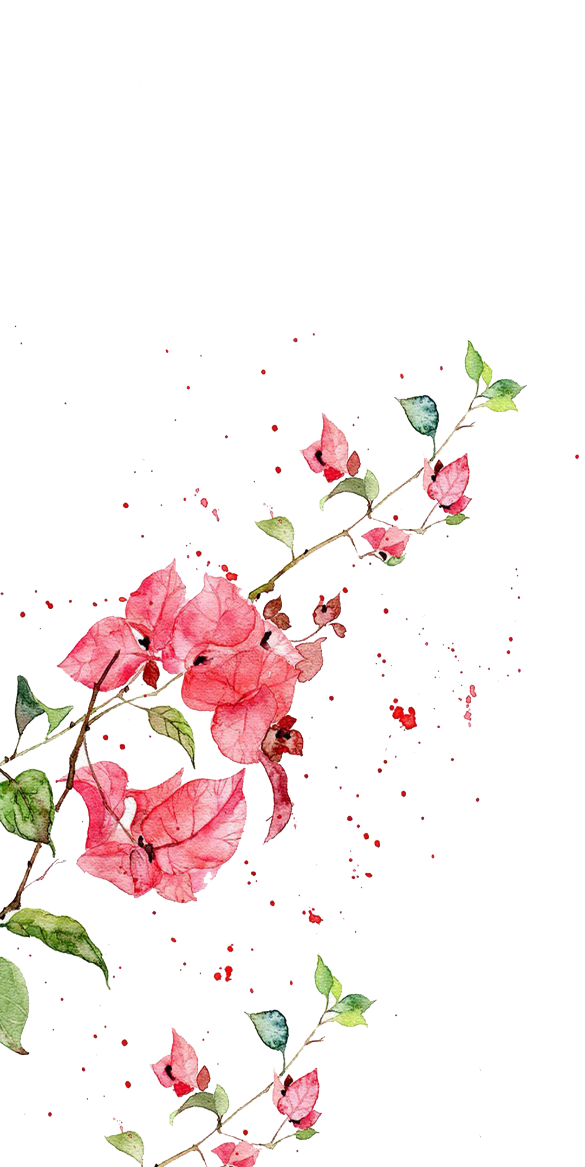 单击此处添加标题
尽量与标题文本语言风格相符合
添加对的说明文字添加对的说明文字添加对的说明文字添加对的说明文字添加文字
添加对的说明文字添加对的说明文字添加对的说明文字添加对的说明文字添加文字
添加文本
添加文本
添加文本
添加文本
添加对的说明文字添加对的说明文字添加对的说明文字添加对的说明文字添加文字
添加对的说明文字添加对的说明文字添加对的说明文字添加对的说明文字添加文字
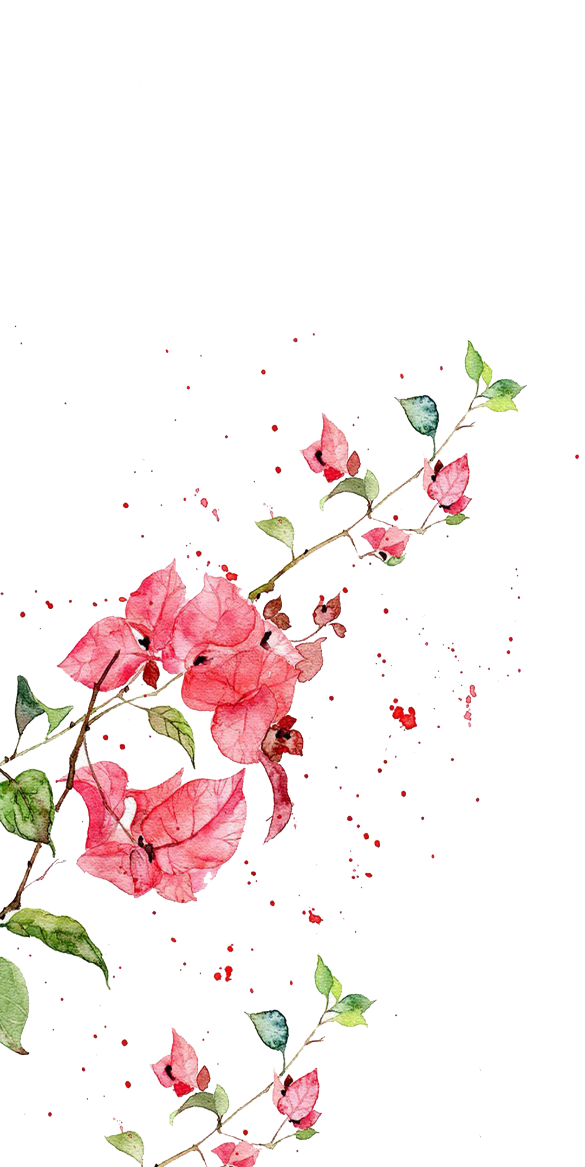 单击此处添加标题
尽量与标题文本语言风格相符合
在此处添加小标题
在此处添加小标题
在此添加正文并根据需要调整字体大小，建议采用1.5倍行距和两端对齐方式。
在此添加正文并根据需要调整字体大小，建议采用1.5倍行距和两端对齐方式。
请在此处
添加关键字
000T
000T
000T
000T
000T
000T
000T
000T
000T
000T
000T
000T
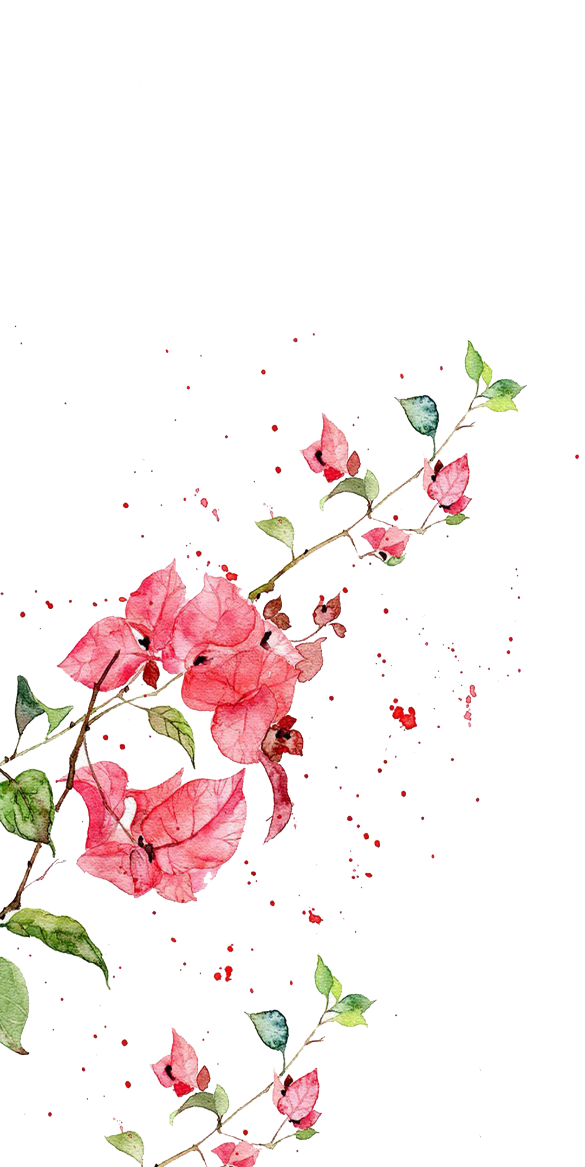 单击此处添加标题
尽量与标题文本语言风格相符合
填加标题
填加标题
填加标题
填加标题
填加标题
填加标题
添加详细文本描述，建议与标题相关并符合整体语言风格
此处添加详细文本描述，建议与标题相关并符合整体语言风格，语言描述尽量简洁生动。
此处添加详细文本描述，建议与标题相关并符合整体语言风格，语言描述尽量简洁生动。
此处添加详细文本描述，建议与标题相关并符合整体语言风格，语言描述尽量简洁生动。
添加详细文本描述，建议与标题相关并符合整体语言风格
此处添加详细文本描述，建议与标题相关并符合整体语言风格，语言描述尽量简洁生动。
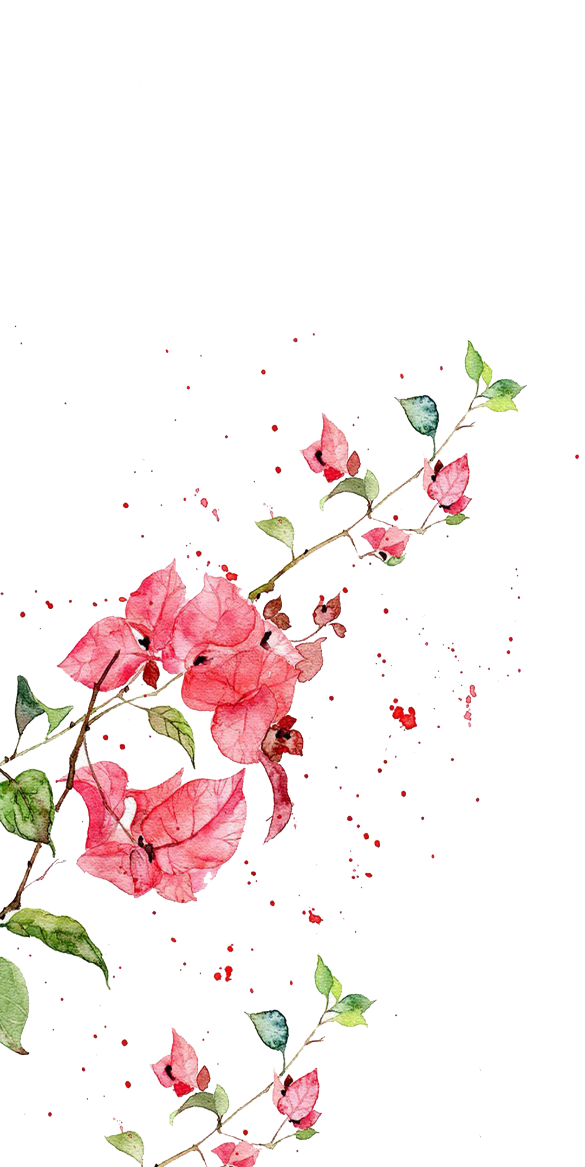 单击此处添加标题
尽量与标题文本语言风格相符合
点击录
入内容
点击录
入内容
单击此处输入标题
单击此处输入标题
单击此处输入标题
单击此处输入标题
点击录
入内容
点击录
入内容
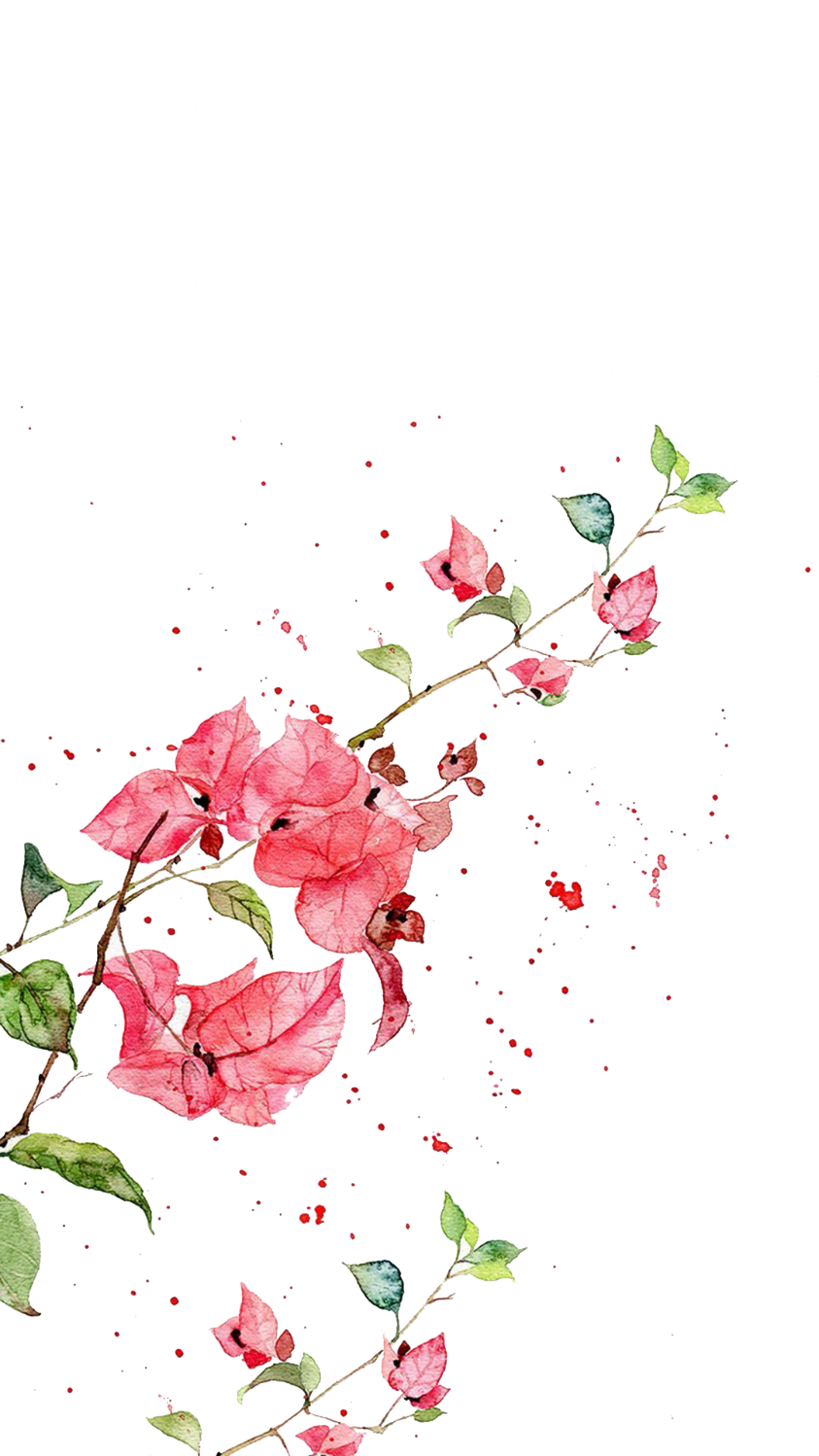 第三部分标题
√添加内容
√添加内容
√添加内容
√添加内容
√添加内容
PART 03
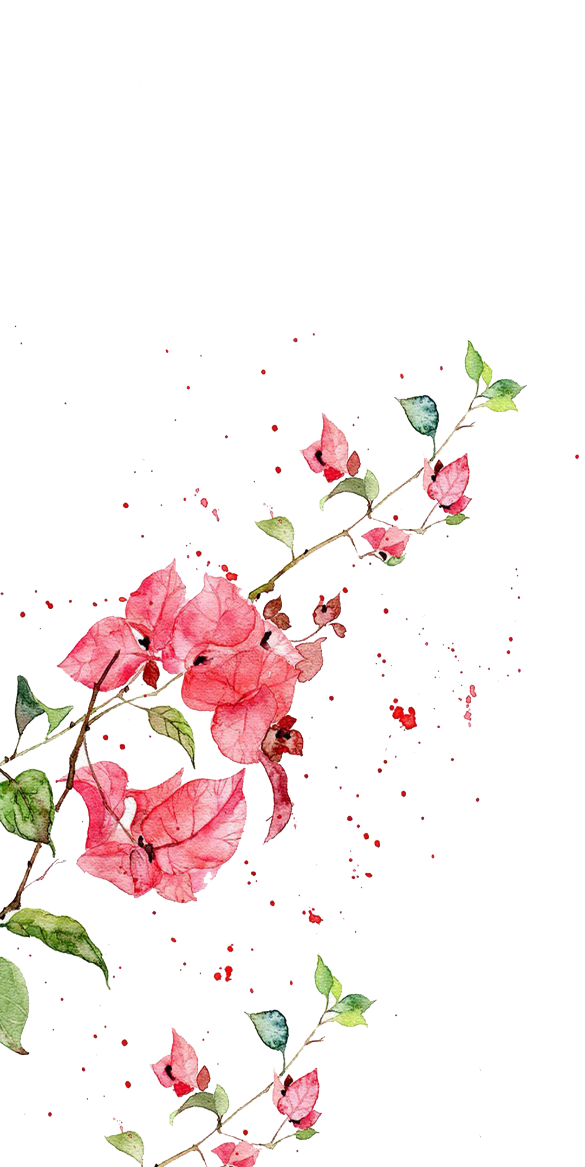 单击此处添加标题
尽量与标题文本语言风格相符合
标题
此处添加详细的说明文字做简要说明
标题
此处添加详细的说明文字做简要说明
标题
此处添加详细的说明文字做简要说明
添加文本信息
添加对图片的说明文字添加对图片的说明文字
添加文本信息
添加对图片的说明文字添加对图片的说明文字
添加文本信息
添加对图片的说明文字添加对图片的说明文字
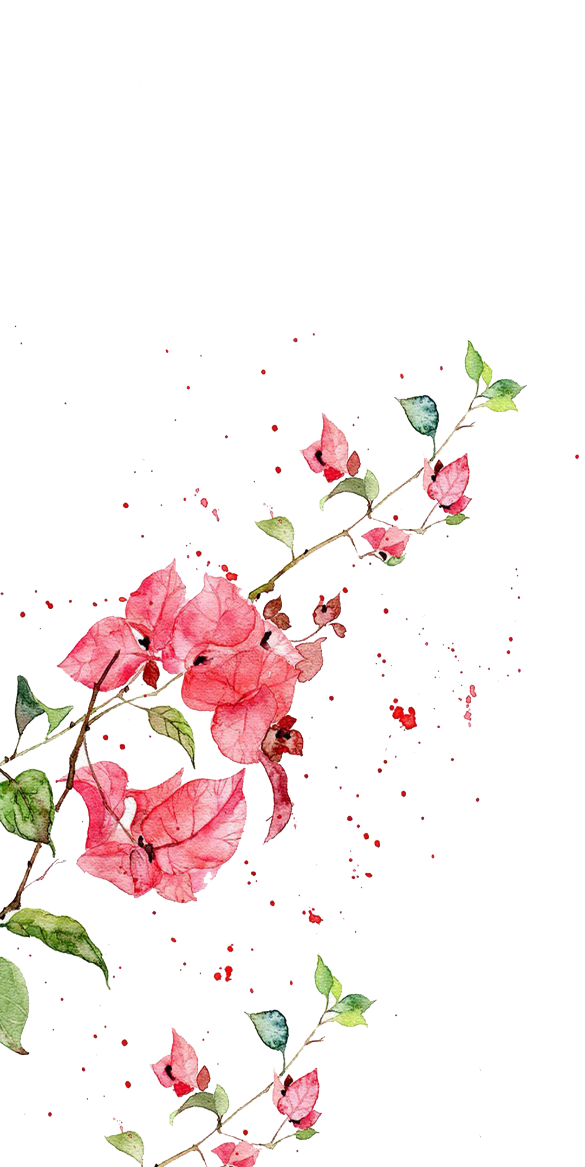 单击此处添加标题
尽量与标题文本语言风格相符合
添加你的文字
添加你的文字添加你的文字添加你的文字添加你的文字添加你的文字
添加你的文字
添加你的文字添加你的文字添加你的文字添加你的文字添加你的文字
添加你的文字
添加你的文字
添加你的文字
添加你的文字
添加你的文字
添加你的文字添加你的文字添加你的文字添加你的文字添加你的文字
2016
2017
2018
2019
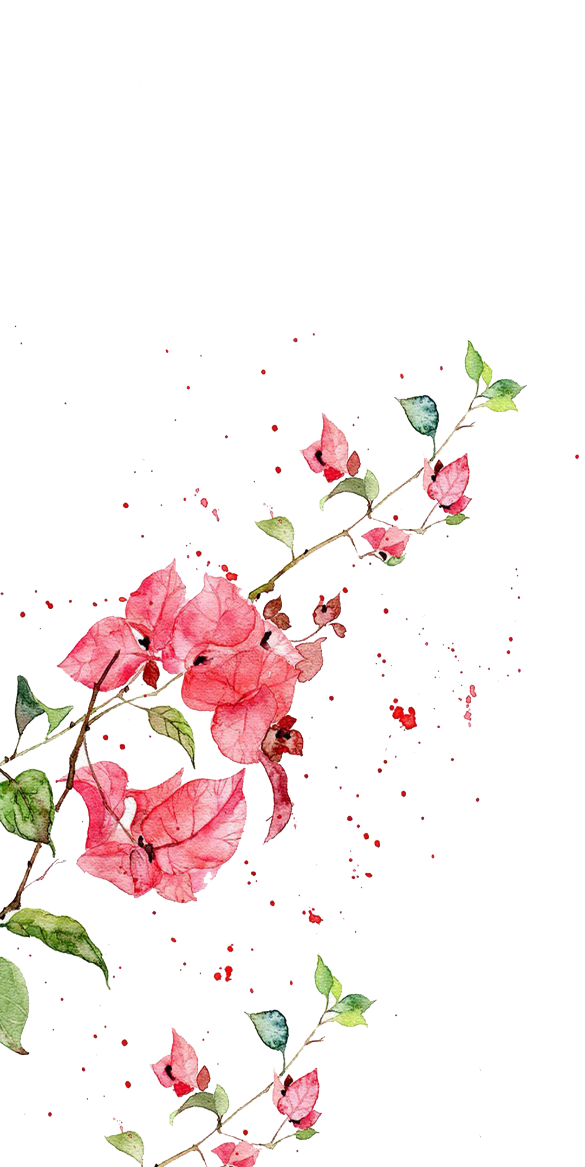 单击此处添加标题
尽量与标题文本语言风格相符合
单击此处添加标题
文本
单击此处添加标题
单击此处添加段落文本单击此处添加段落文本单击此处添加段落文本单击此处添加段落文本
单击此处添加段落文本单击此处添加段落文本单击此处添加段落文本单击此处添加段落文本
文本
文本
单击此处添加标题
单击此处添加段落文本单击此处添加段落文本单击此处添加段落文本单击此处添加段落文本
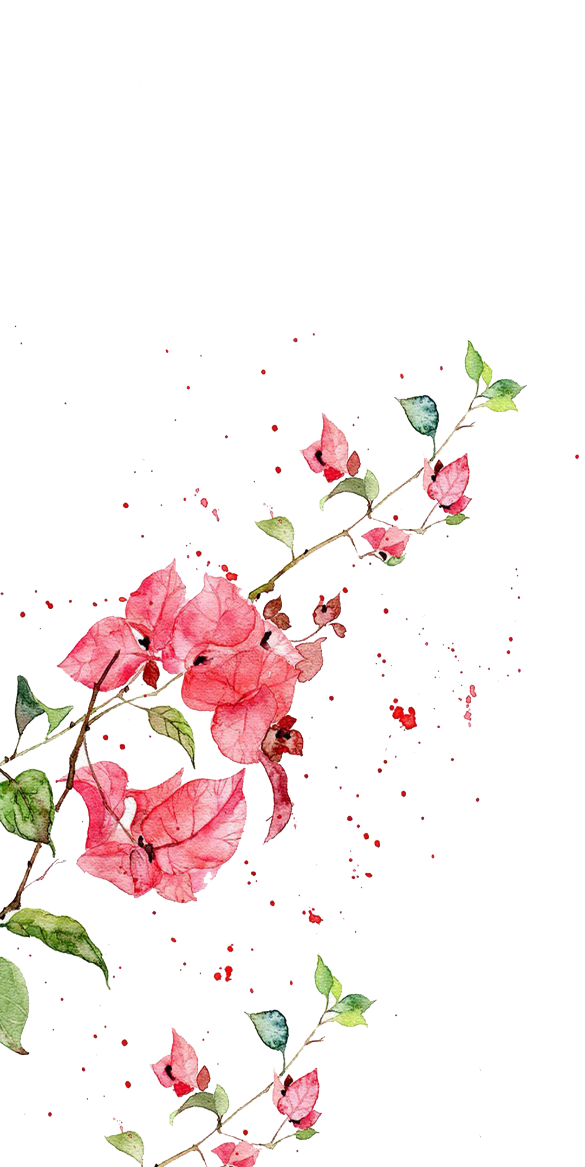 单击此处添加标题
尽量与标题文本语言风格相符合
单击添加文本
单击添加文本
单击添加文本
单击添加文本
单击此处输入文本
单击此处输入文本
单击此处输入文本
单击此处输入文本
单击此处输入文本
单击此处输入文本
单击此处输入文本
单击此处输入文本
单击此处输入文本
单击此处输入文本
单击此处输入文本
单击此处输入文本
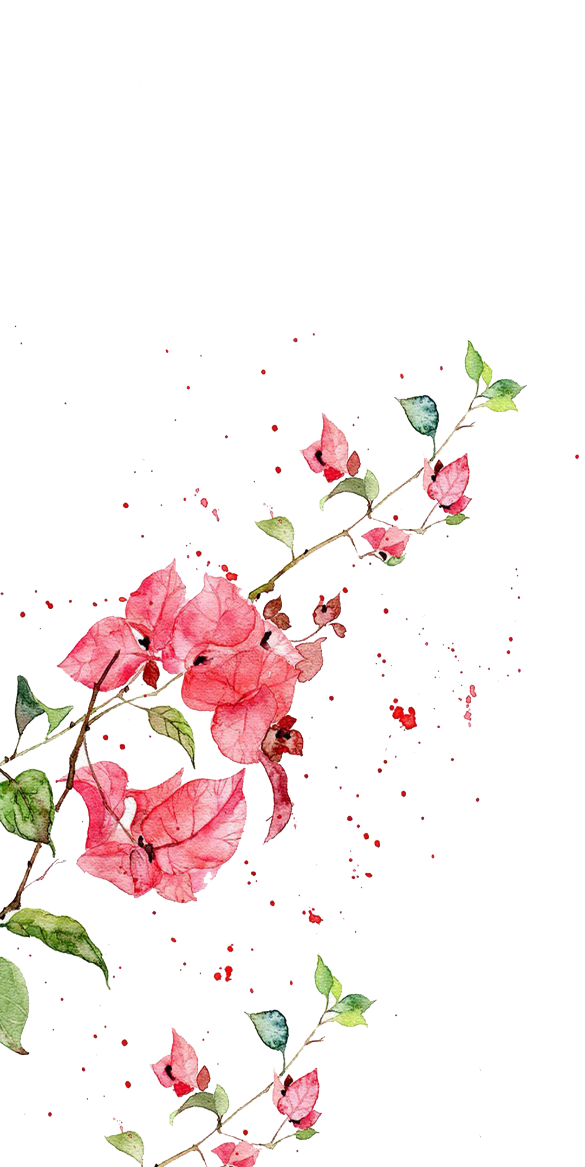 单击此处添加标题
尽量与标题文本语言风格相符合
添加标题
添加内容
点击添加内容点击添加内容点击添加
添加标题
点击添加内容点击添加内容点击添加
添加内容
添加标题
点击添加内容点击添加内容点击添加
添加内容
添加标题
点击添加内容点击添加内容点击添加
添加内容
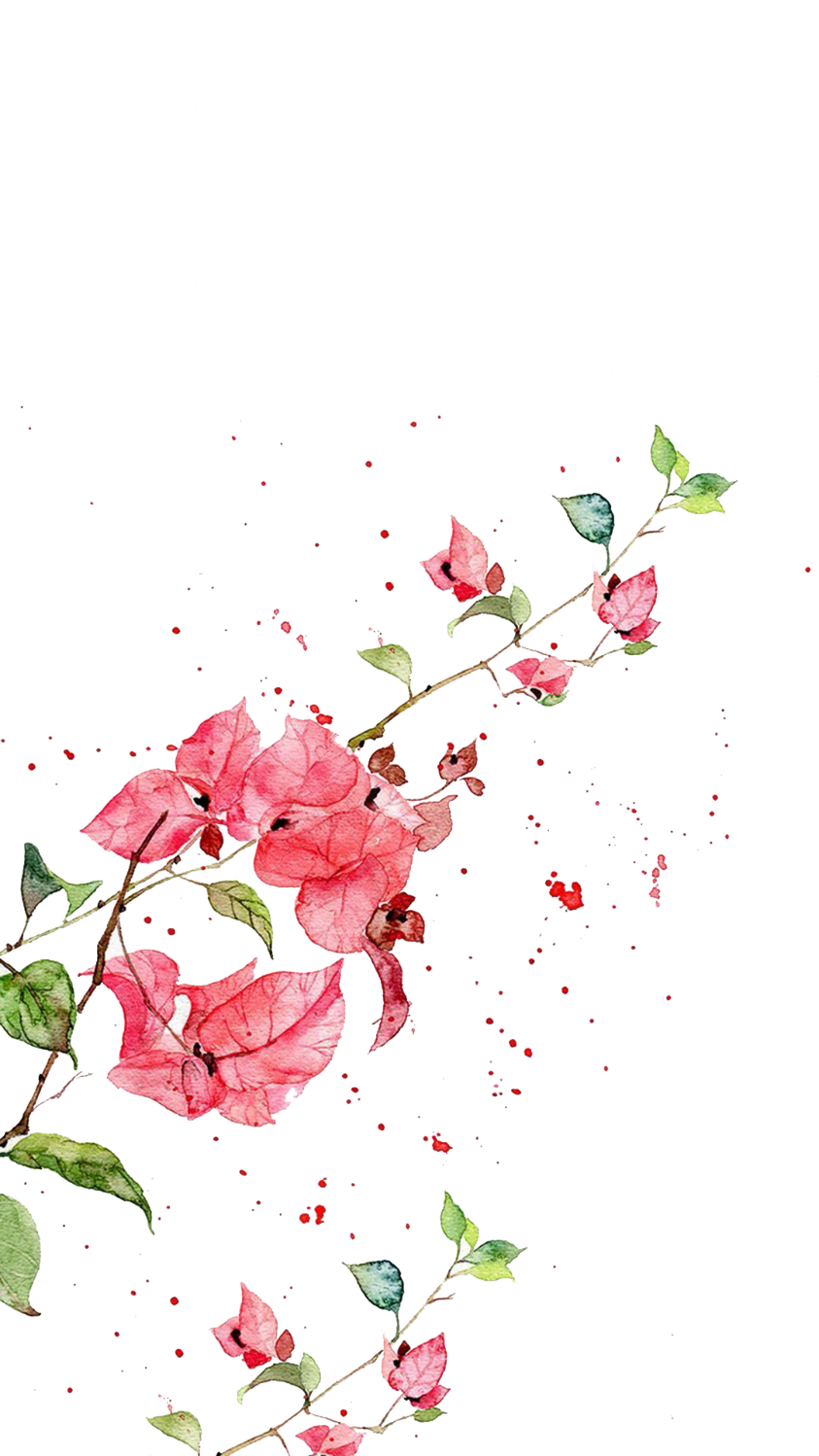 第四部分标题
√添加内容
√添加内容
√添加内容
√添加内容
√添加内容
PART 04
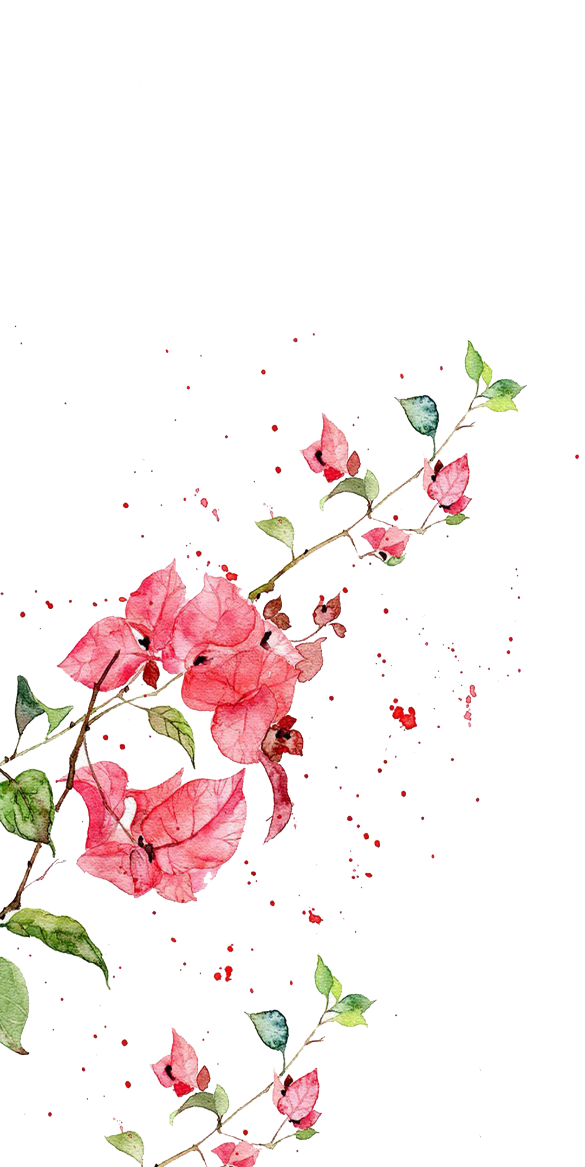 单击此处添加标题
尽量与标题文本语言风格相符合
标题
标题
请在此处输入您的文本
请在此处输入您的文本
请在此处输入您的文本
请在此处输入您的文本
请在此处输入您的文本
请在此处输入您的文本
标题
标题
标题
请在此处输入您的文本
请在此处输入您的文本
请在此处输入您的文本
请在此处输入您的文本
请在此处输入您的文本
请在此处输入您的文本
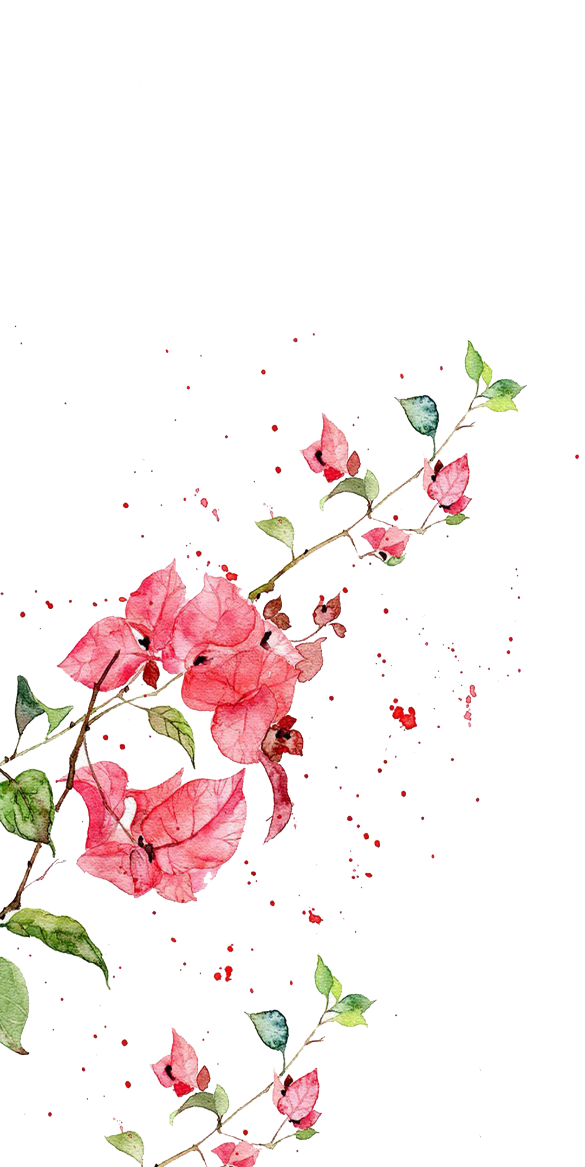 单击此处添加标题
尽量与标题文本语言风格相符合
20%
40%
50%
90%
单击添加文本
单击添加文本
单击添加文本
单击添加文本
单击此处添加文本
单击此处添加文本
单击此处添加文本
单击此处添加文本
单击此处添加文本
单击此处添加文本
单击此处添加文本
单击此处添加文本
单击此处添加文本
单击此处添加文本
单击此处添加文本
单击此处添加文本
单击此处添加文本
单击此处添加文本
单击此处添加文本
单击此处添加文本
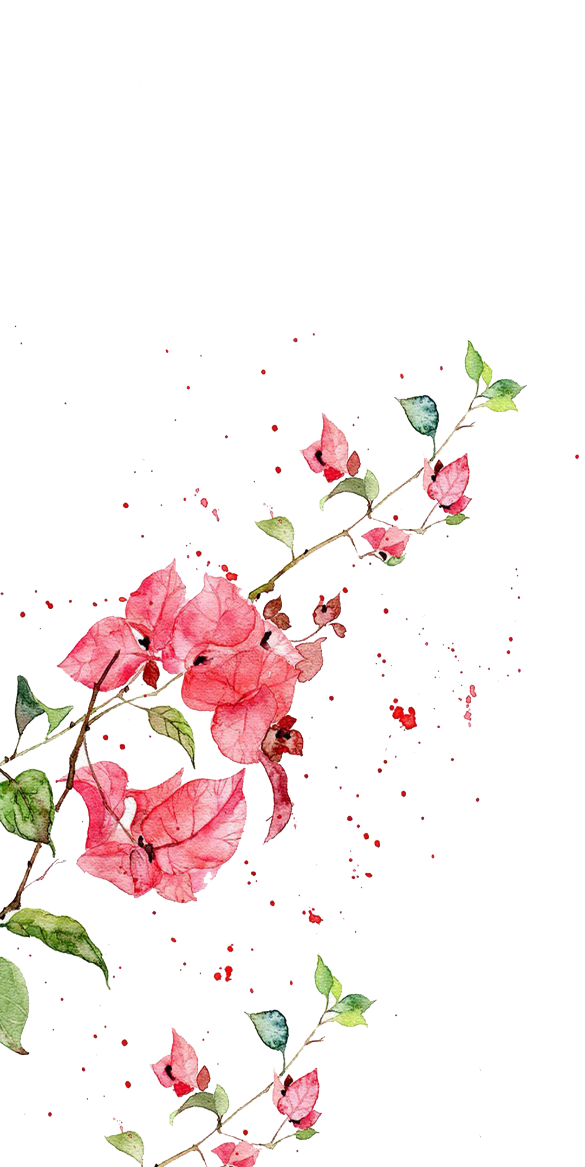 单击此处添加标题
尽量与标题文本语言风格相符合
点击添加图表说明
点击添加图表说明
点击添加图表说明
点击添加图表说明
65
50
30
80
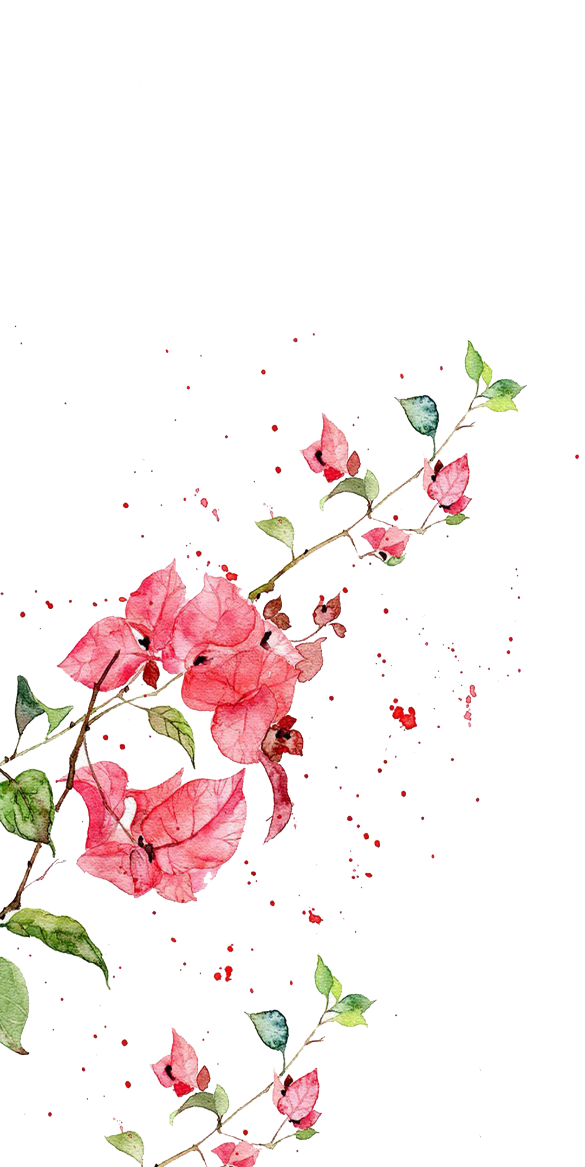 单击此处添加标题
尽量与标题文本语言风格相符合
单击添加段落文字单击添加段落文字
文本01
文本02
文本03
文本04
添加你的文字添加你的文字添加你的文字添加你的文字添加你的文字添加你的文字
添加你的文字添加你的文字添加文字
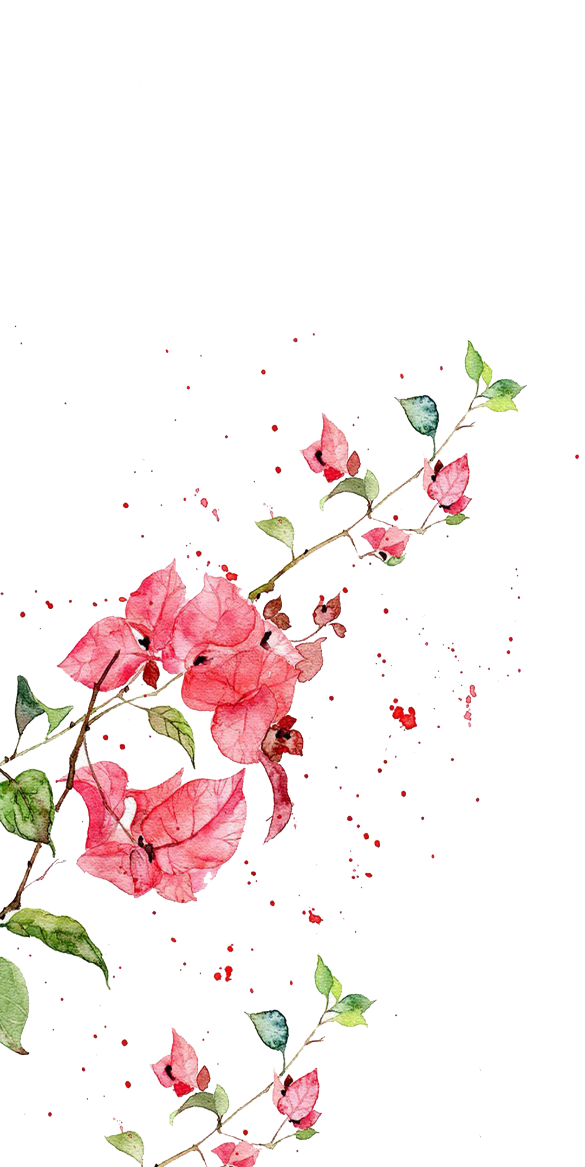 单击此处添加标题
尽量与标题文本语言风格相符合
文字添加你的文字
文字添加你的文字
文字添加你的文字
文字添加你的文字
文字添加你的文字
文字添加你的文字
文字添加你的文字
文字添加你的文字
文字添加你的文字
文字添加你的文字
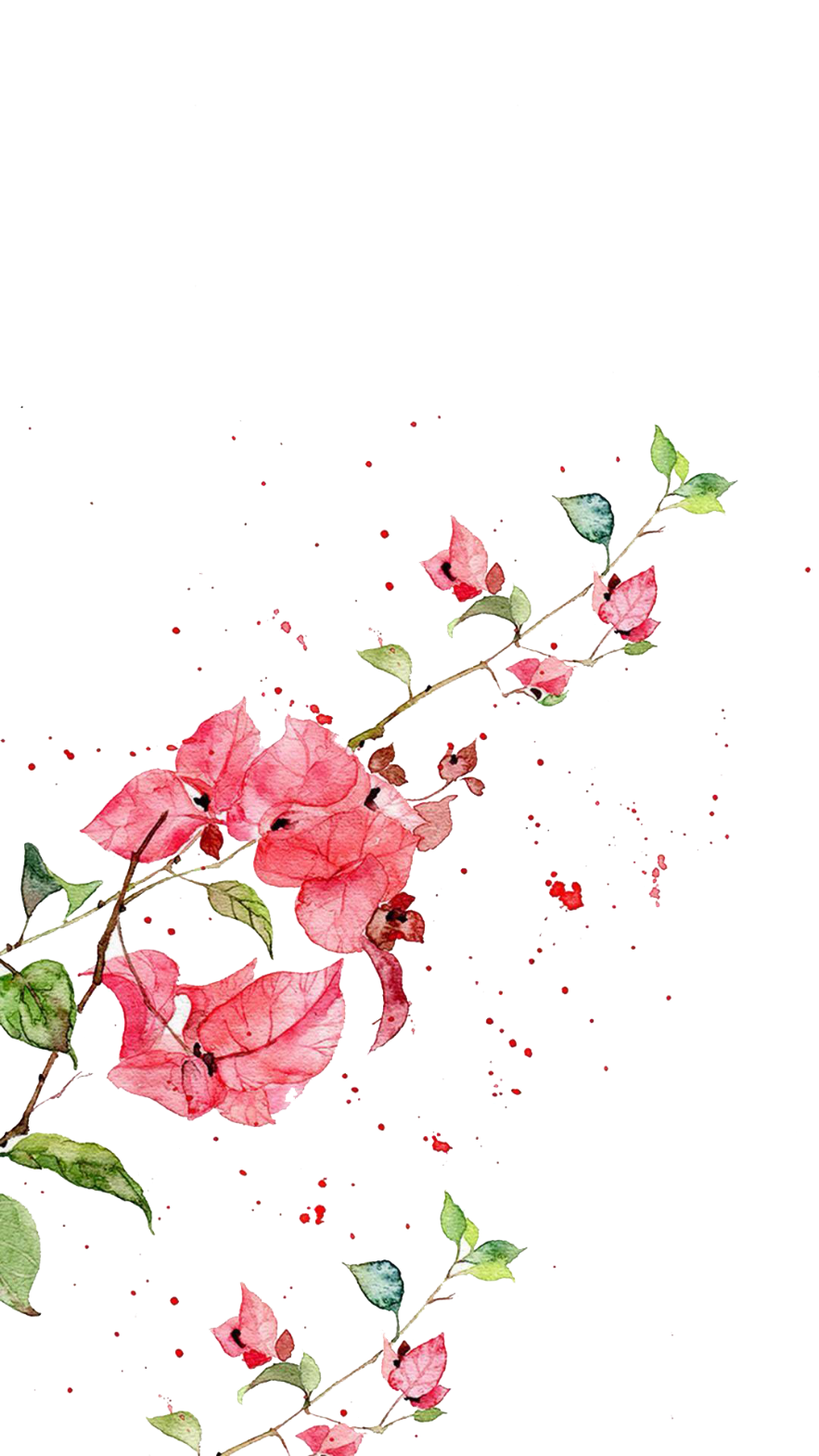 感谢您的聆听!
谢 谢